Osiągnięcia II Rzeczypospolitej
1.Osiągnięcie gospodarcze
2. Osiągnięcie związane z walutą
3. Osiągnięcie społeczne
Budowa portu w Gdyni
10 lutego 1920 roku w dniu oficjalnych zaślubin Polski z morzem SU* polecił rządowi budowę portu morskiego w Gdyni
*SU-Sejm Ustawodawczy
Zaślubiny Polski z morzem
Plany portu w Gdyni z 1924 roku
Budowa rozpoczęła się 23.09 1922 roku
Z małego drewnianego mola przeładunkowego miał powstać port morski a koszt jego rozbudowy miał wynieść 36 mln złotych
W czerwcu 1945 port został oficjalnie uruchomiony
Reforma walutowa
Reforma walutowa zwana też Reformą Walutową Władysława Grabskiego została wprowadzona 01.04. 1924 roku. 
W 1920 Sejm RP ustalił że walutą Państwa Polskiego będzie polska marka. Marka nie utrzymała się zbyt długo.
Następną walutą został złoty (wartość  0,2903 grama złota).
Władysław Grabski
1 Marka Polska
50 Złotych
Walka z analfabetyzmem
Polityka zaborców doprowadziła do niskiego poziomu edukacji.
W 1921 roku 33,1 % Polaków była analfabetami
02.07 1924 roku przyjął Sejm przyjął ustawę o obowiązku uczęszczania młodzieży oraz kobiet na kursy dla analfabetów
Dzięki kursom dla analfabetów w 1931 roku poziom ludzi niepotrafiących czytać  i pisać spadł do 23,1 %
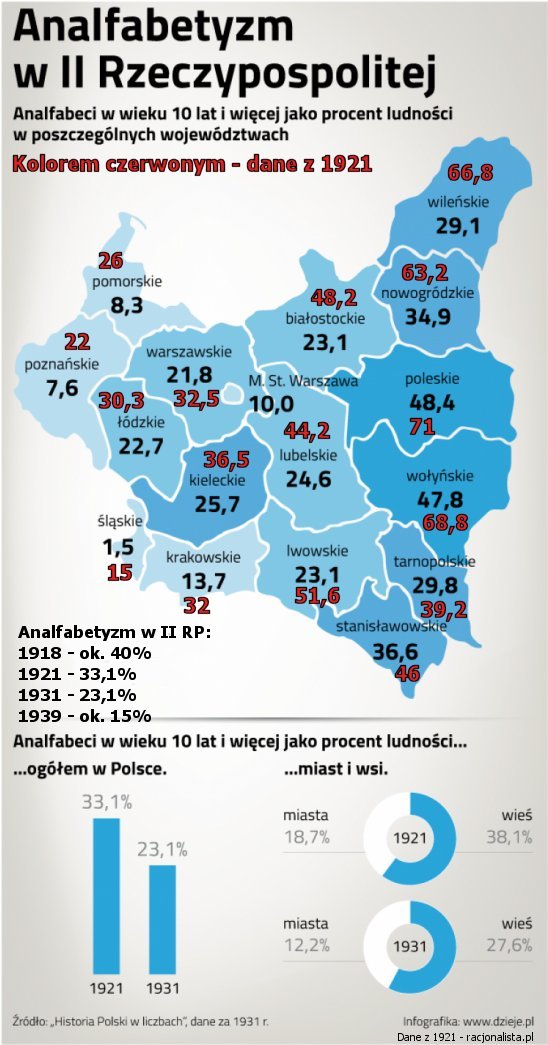